Call Center/Customer Service/Customer Experience
Conversational AI
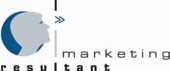 Anbieter Übersicht
Frühjahr 2022
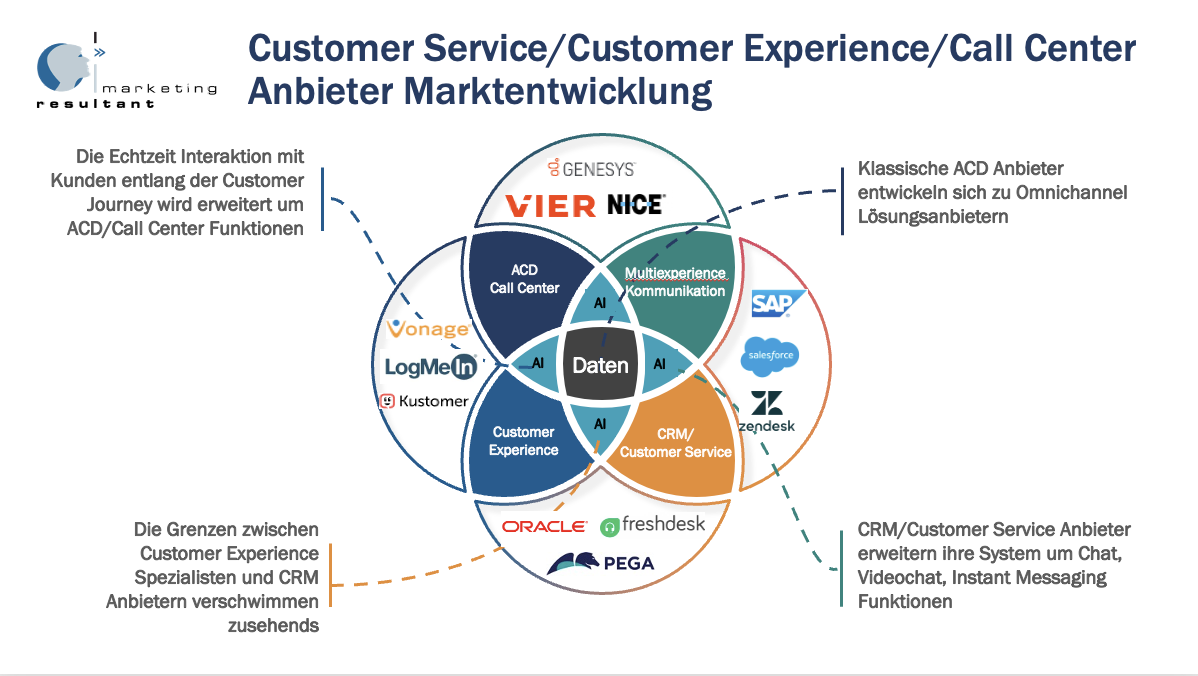 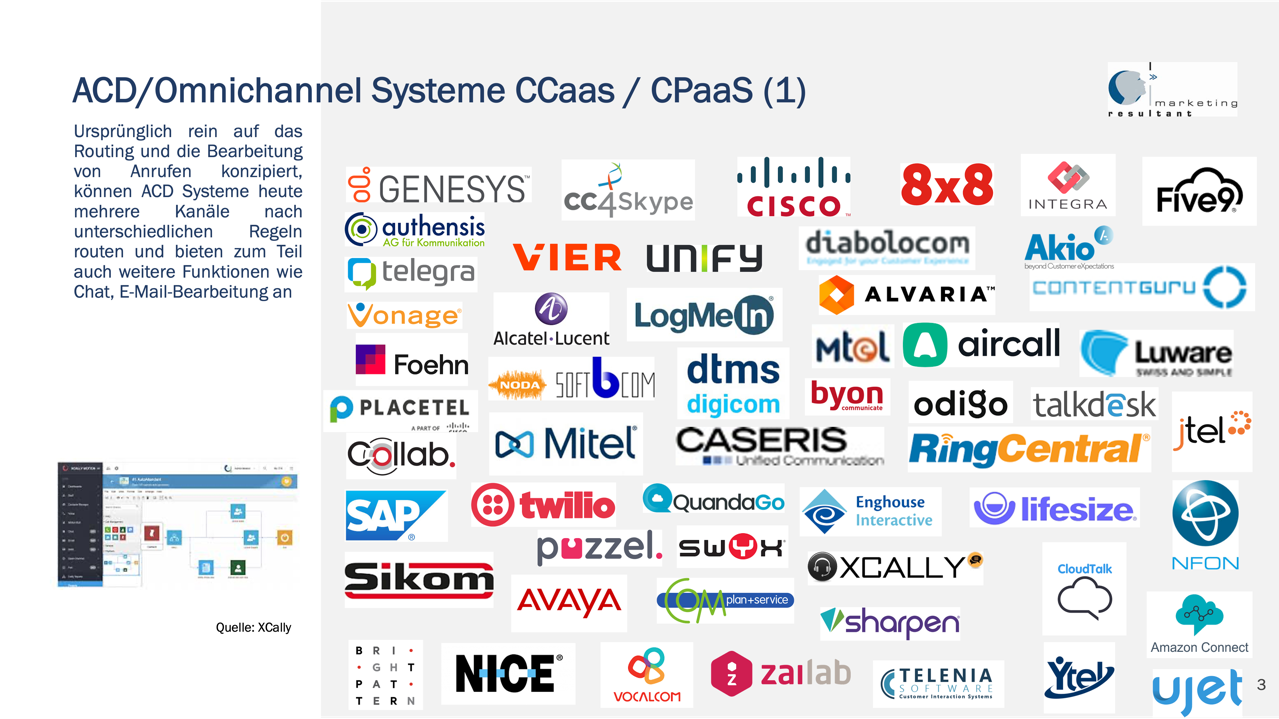 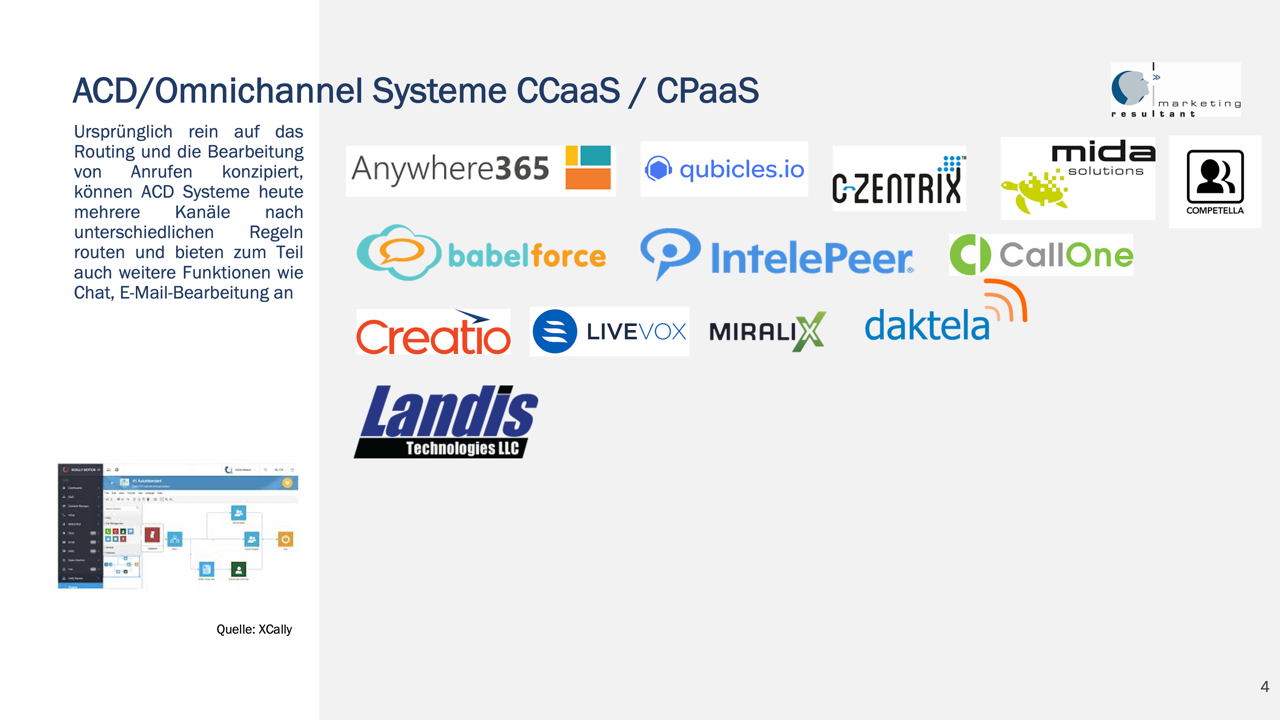 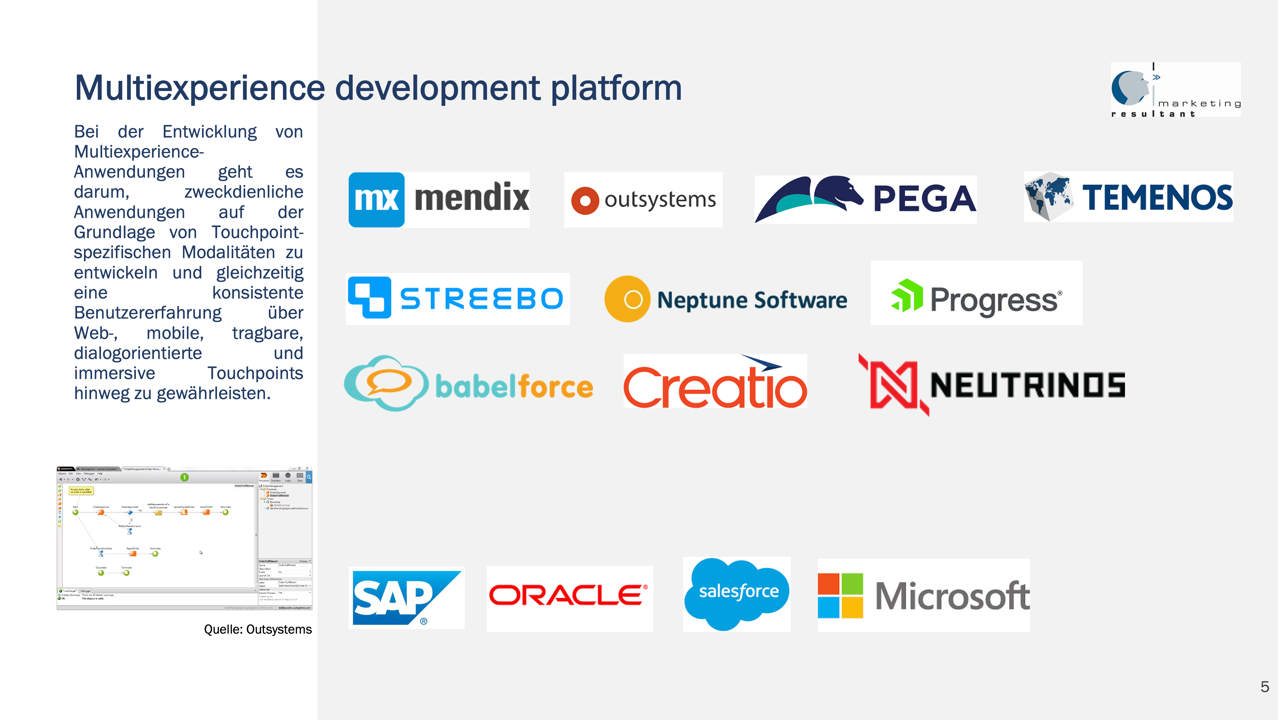 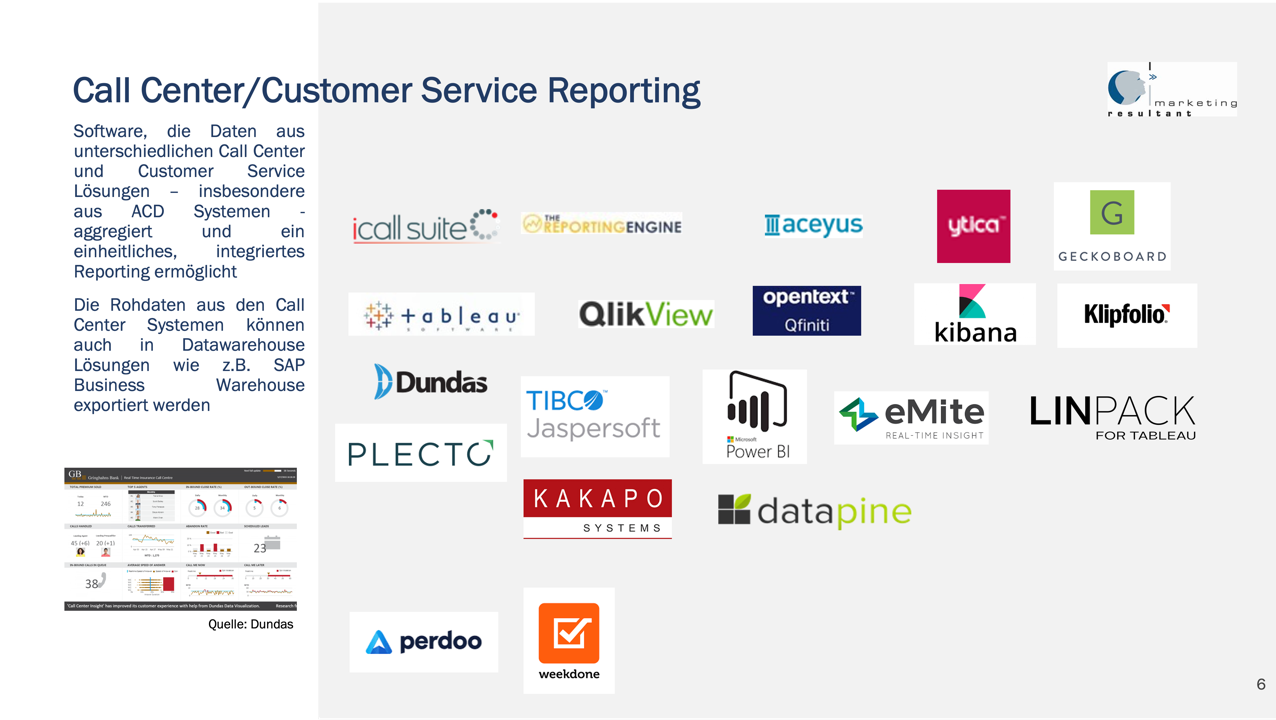 Wartefeld Assistent/Rückruf-Service
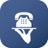 Software, die für Anrufer das Warten in der Warteschlange durch individuell wählbare Rückruftermine/Uhrzeit eliminiert. Die Systeme initiieren dann zur festgelegten Zeit und/oder bei frei verfügbaren Agenten einen Rückruf zum Kunden
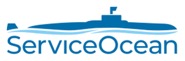 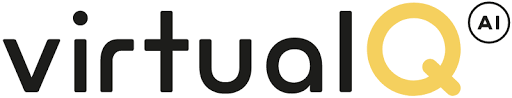 GoButler
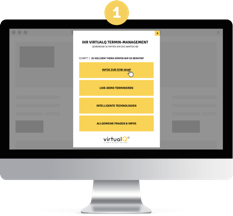 Quelle: virtualQ
7
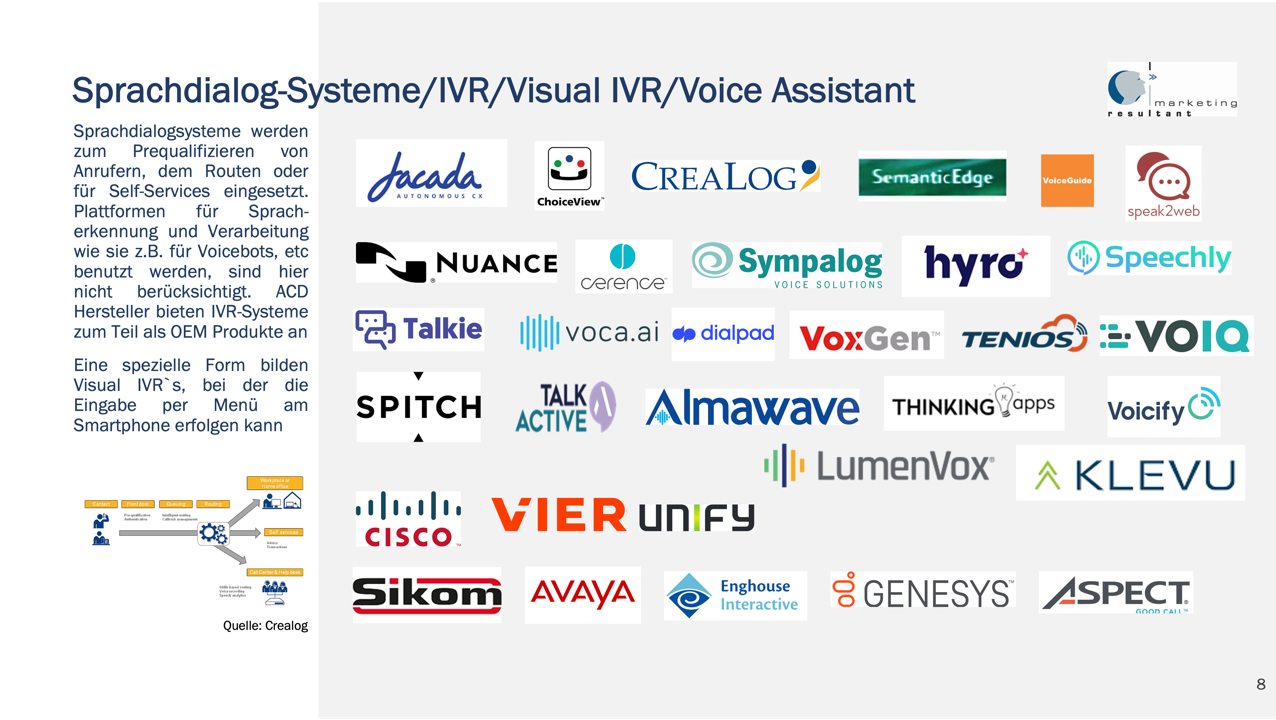 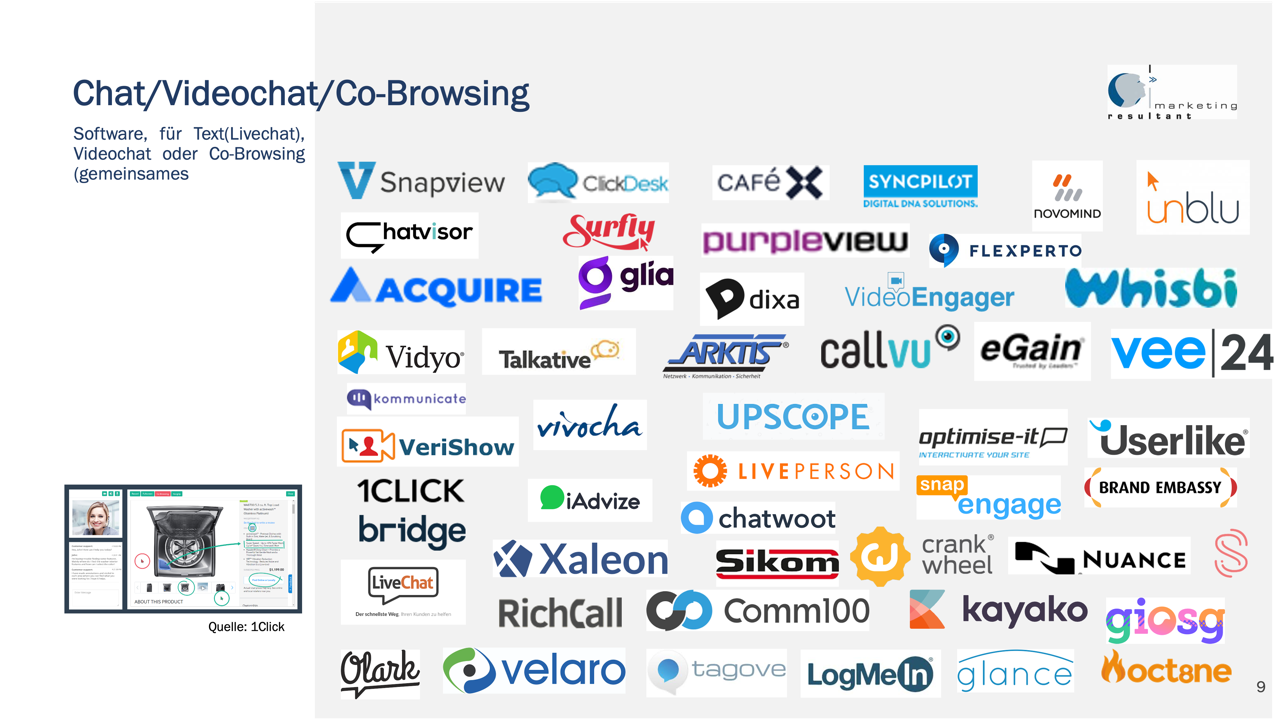 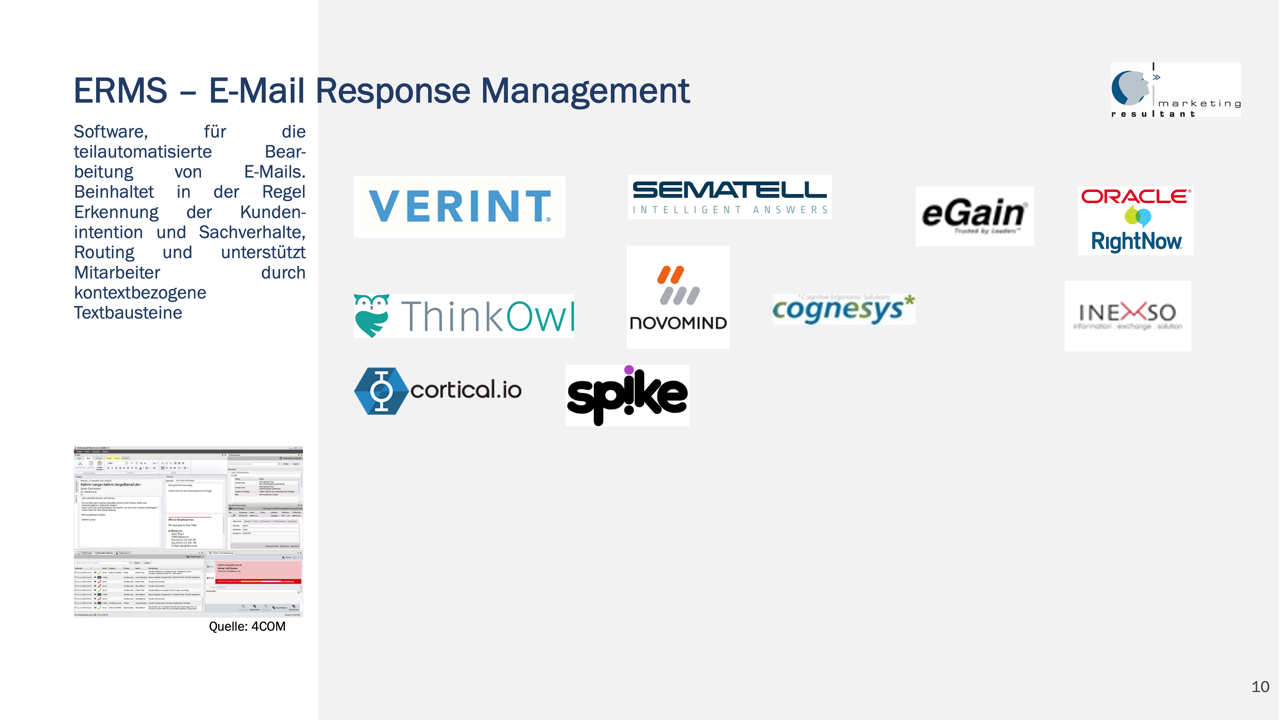 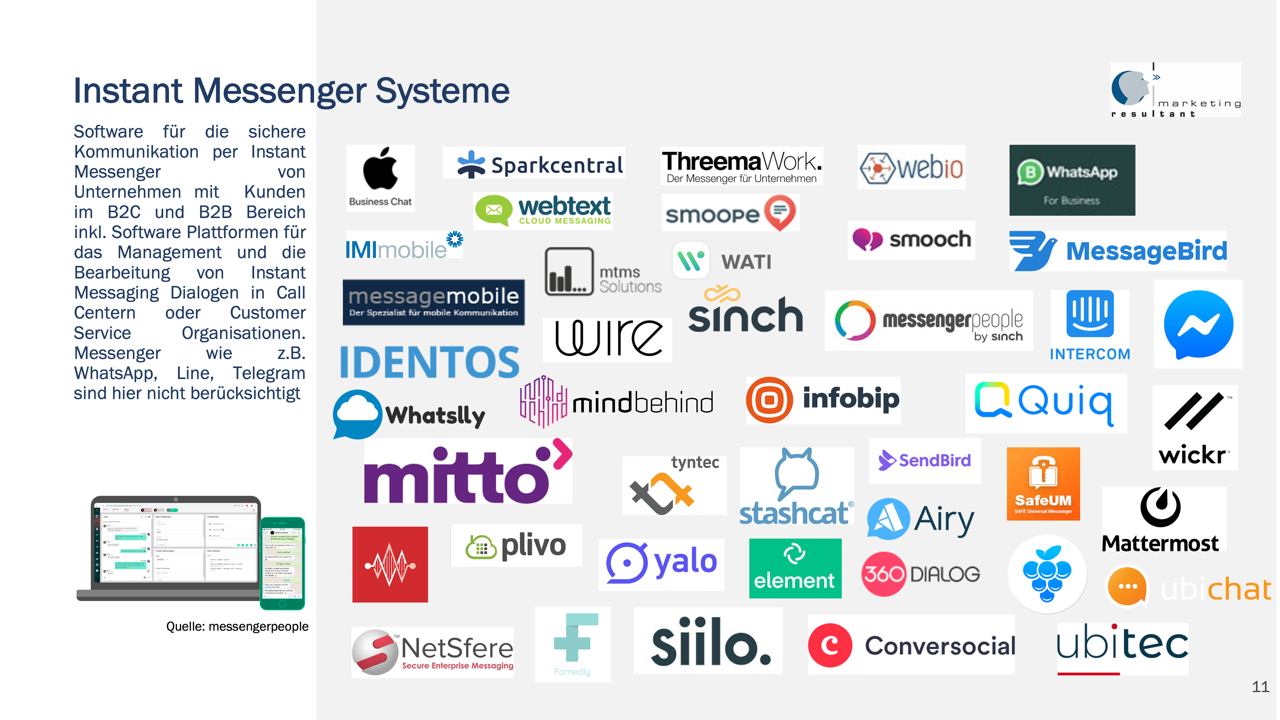 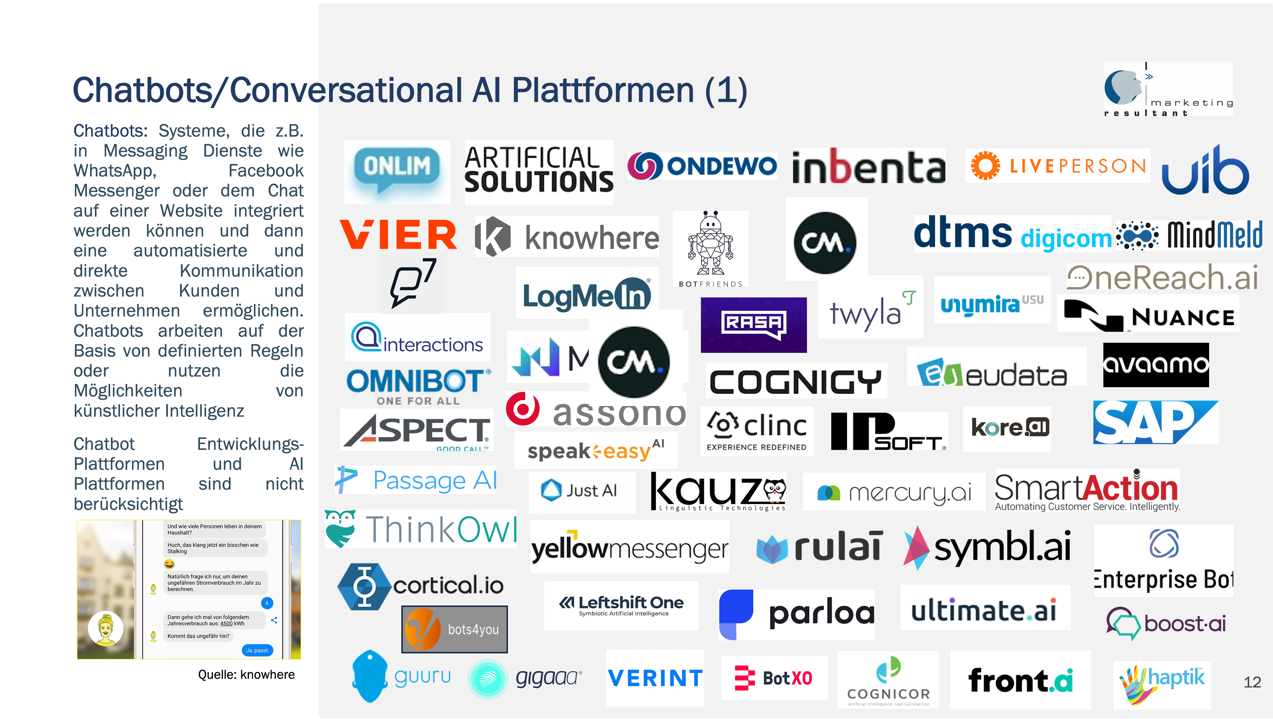 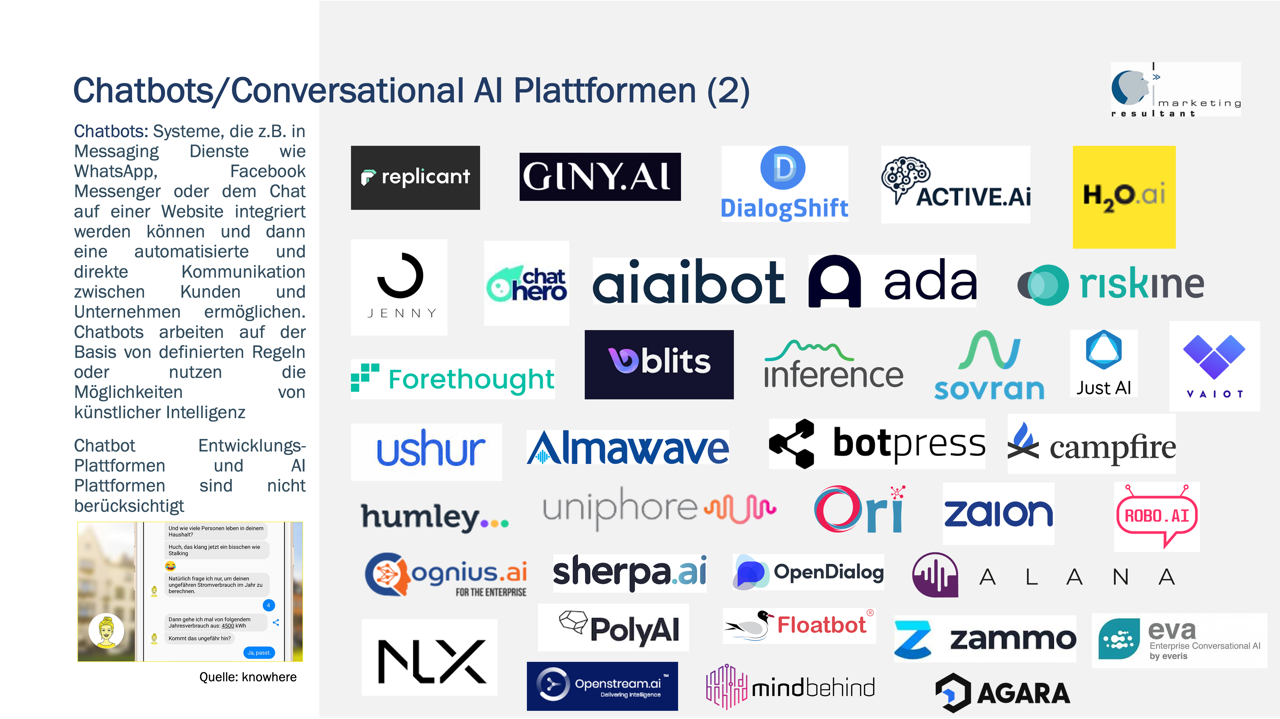 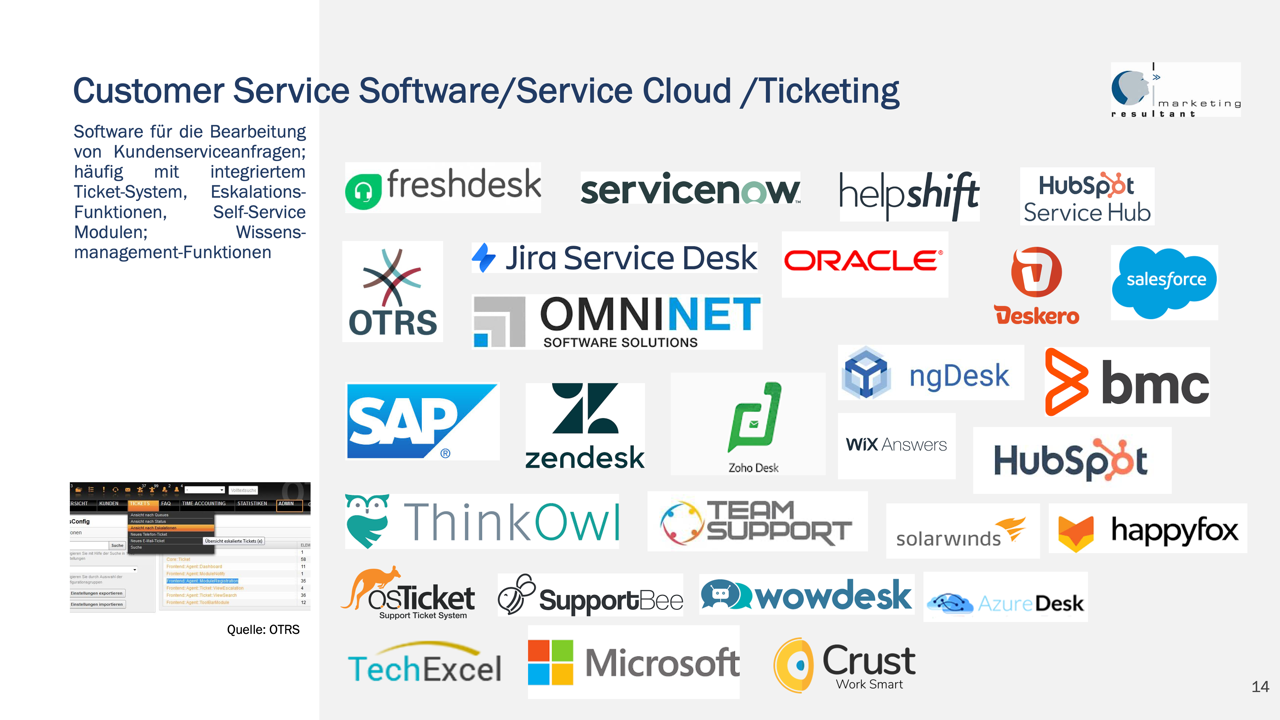 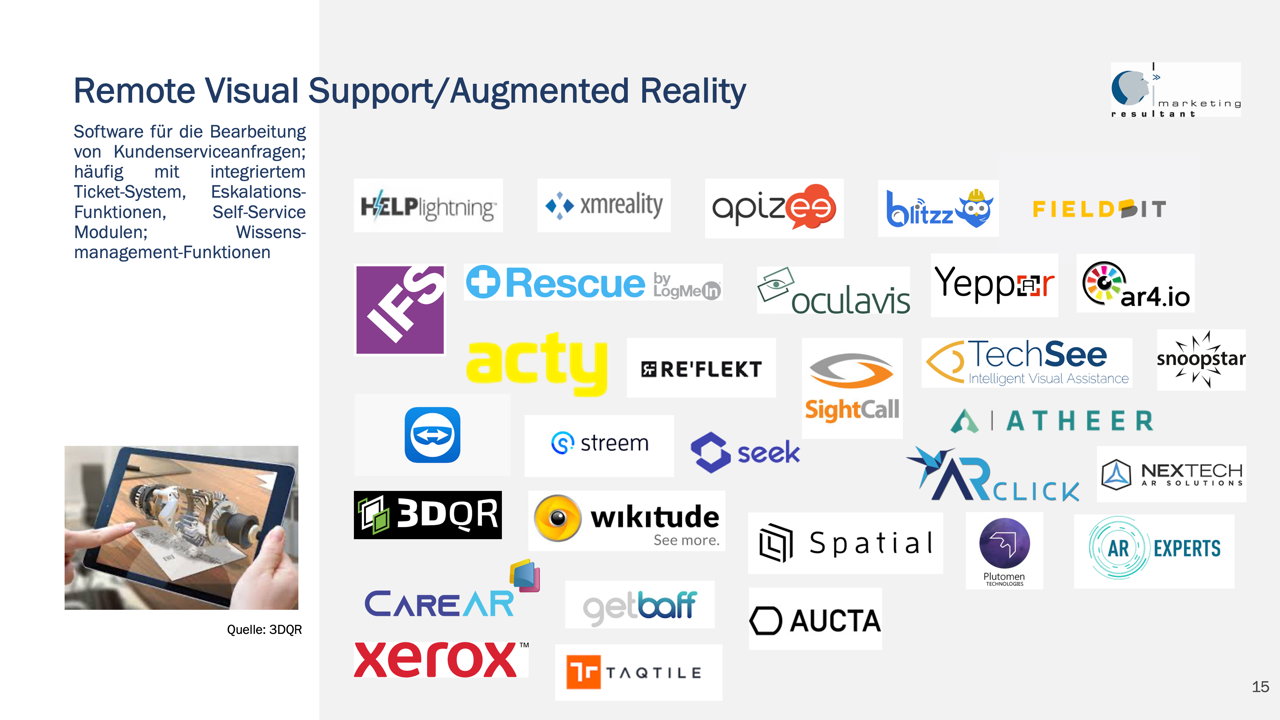 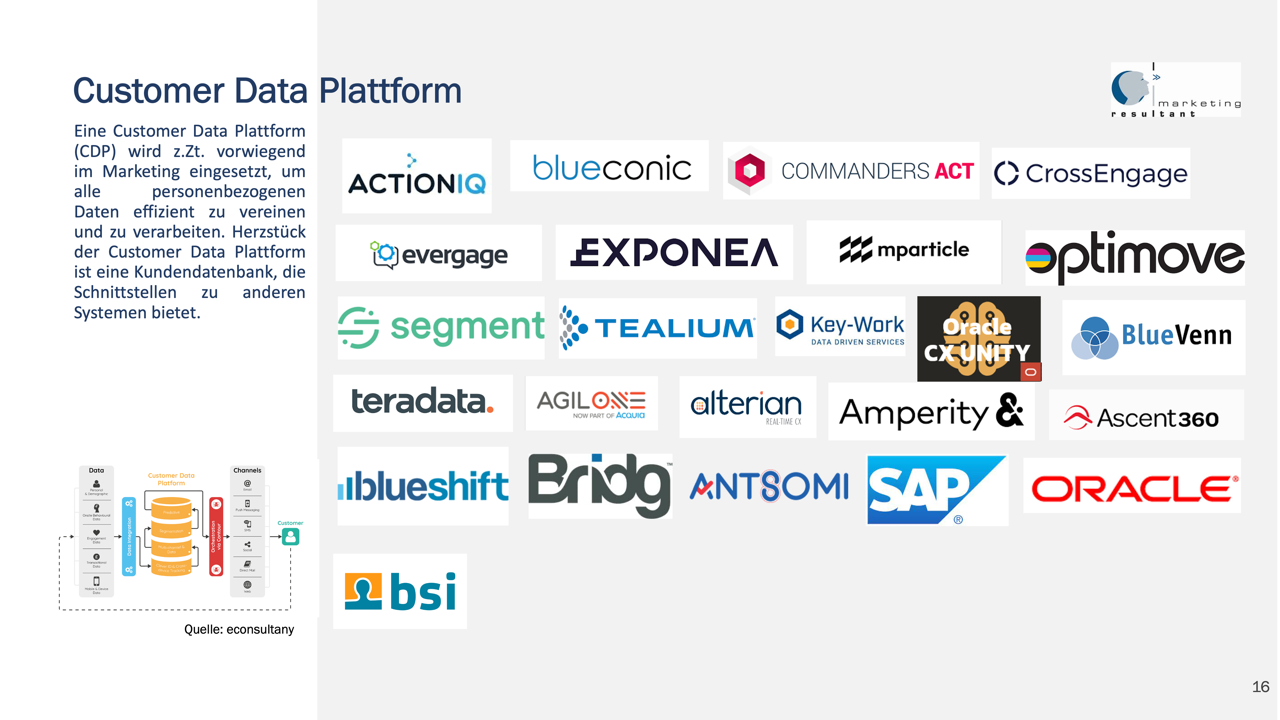 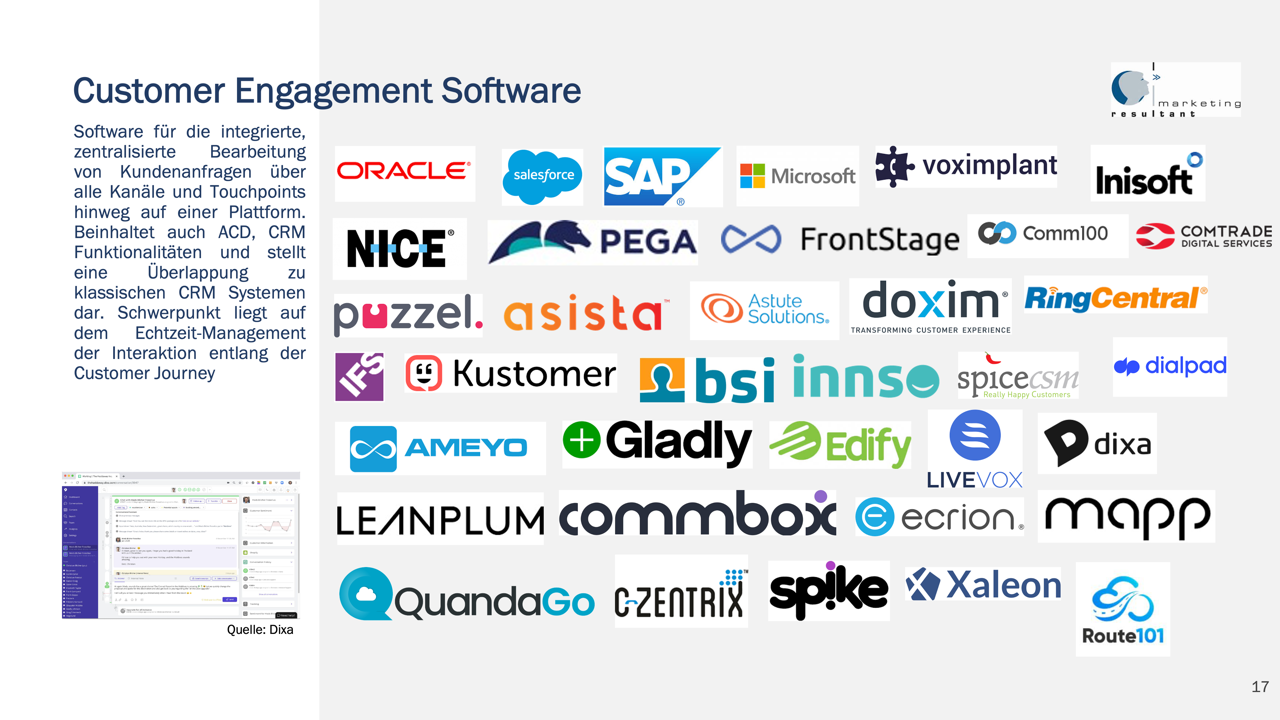 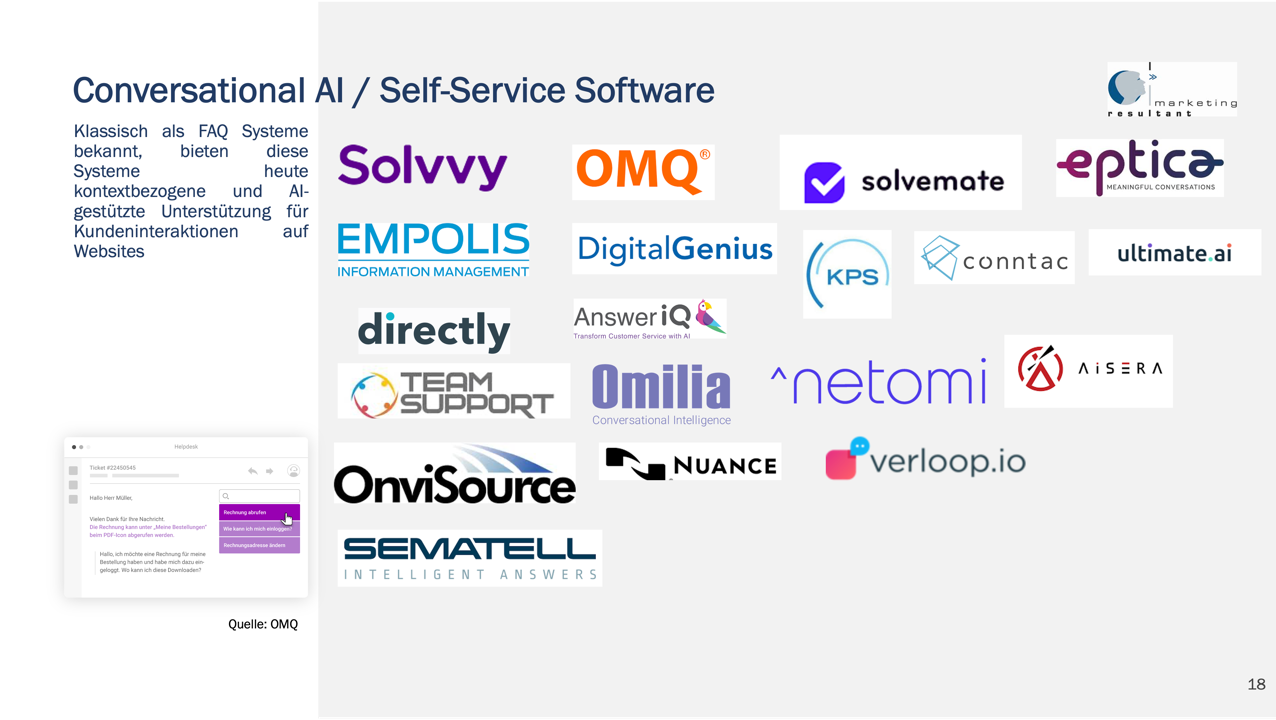 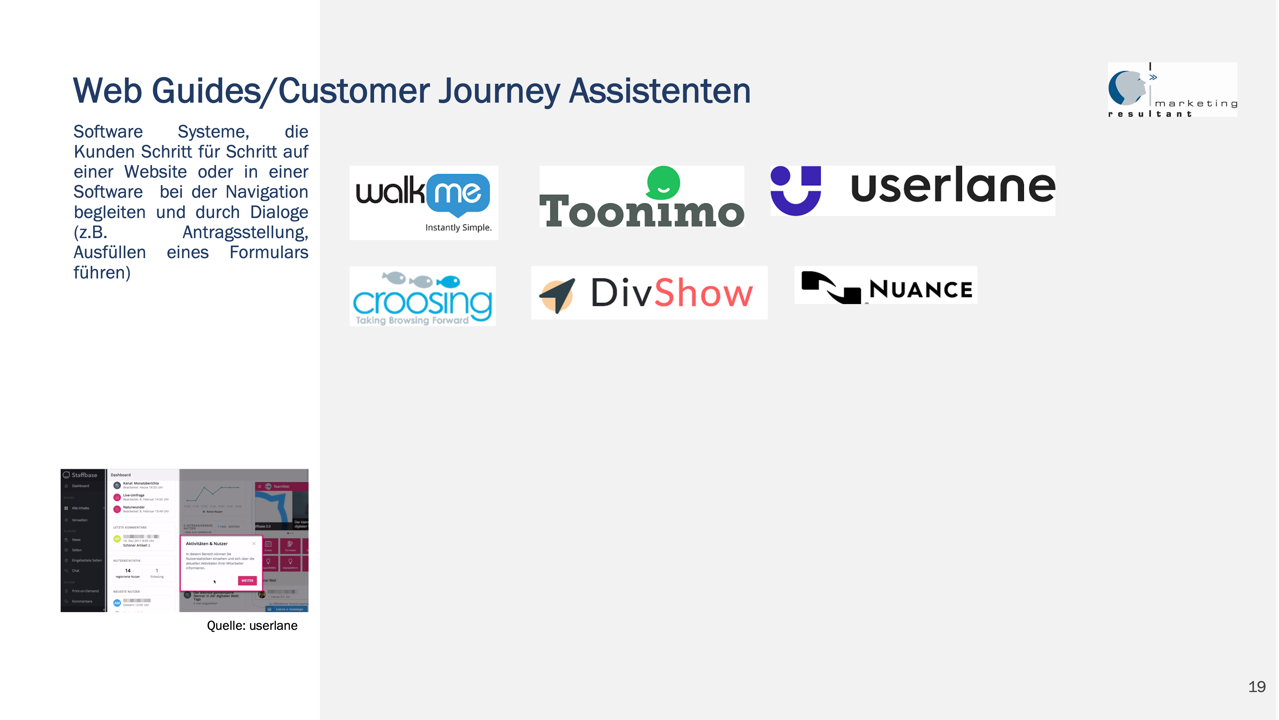 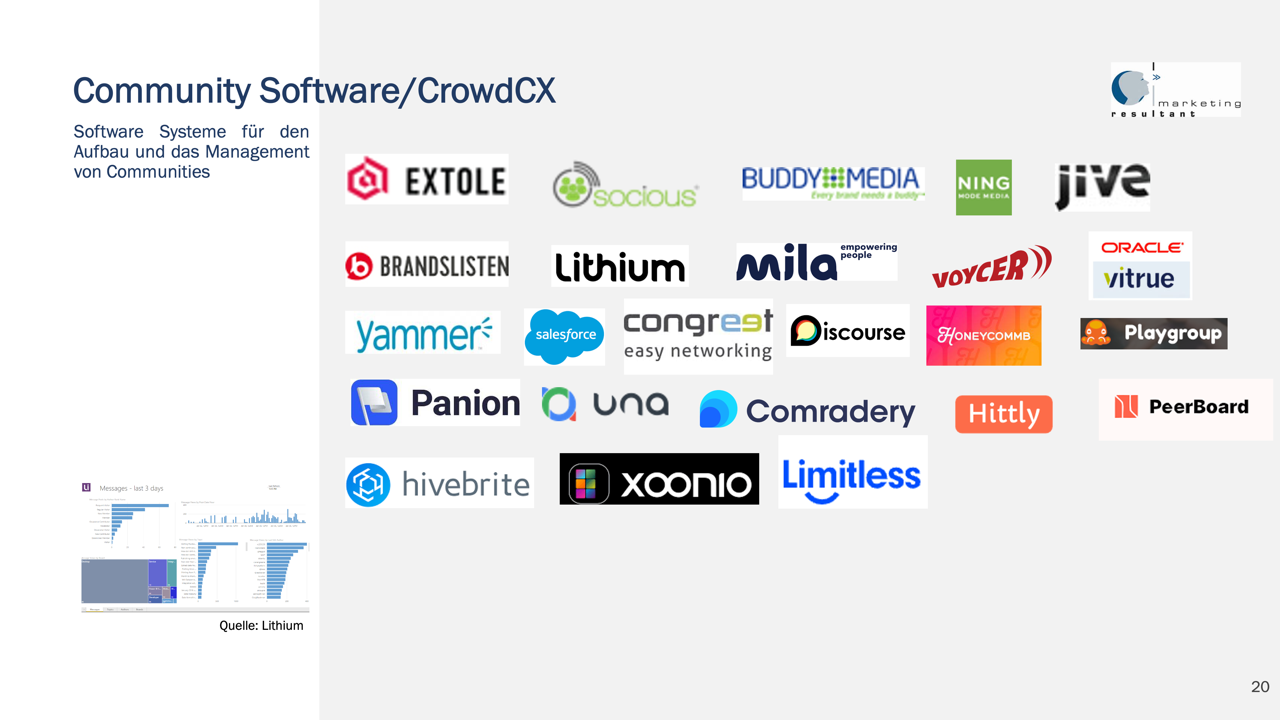 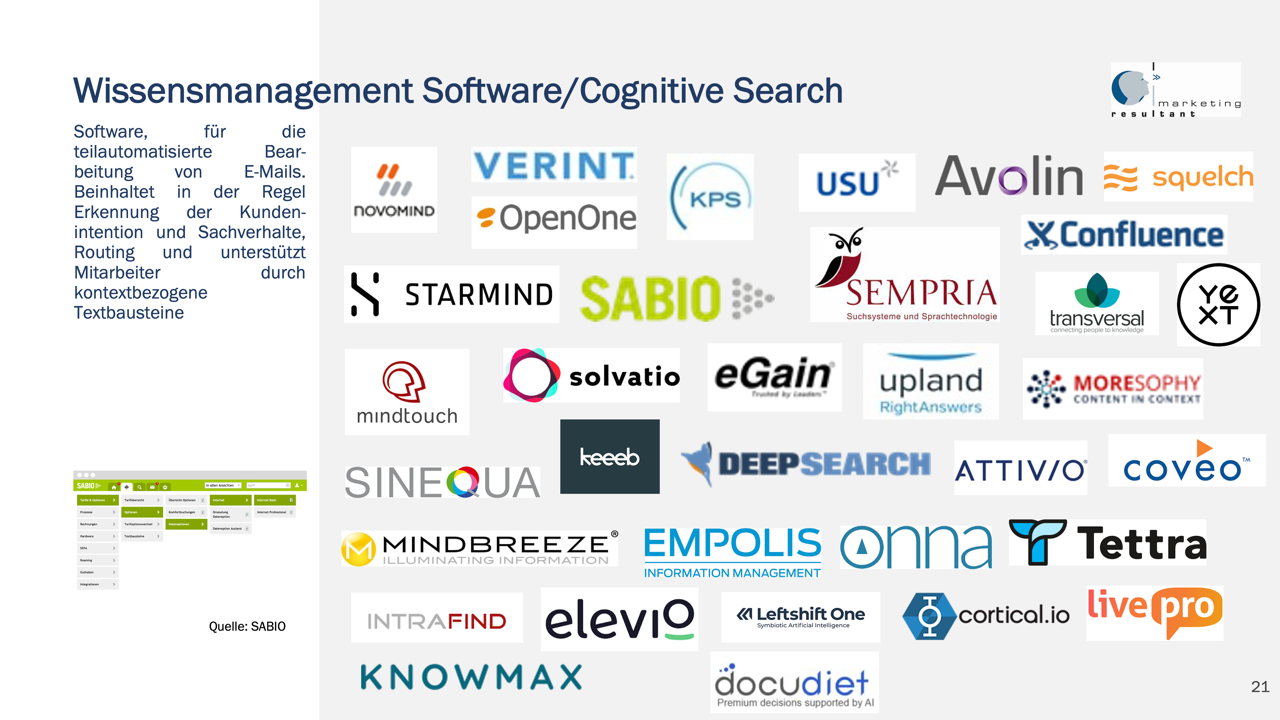 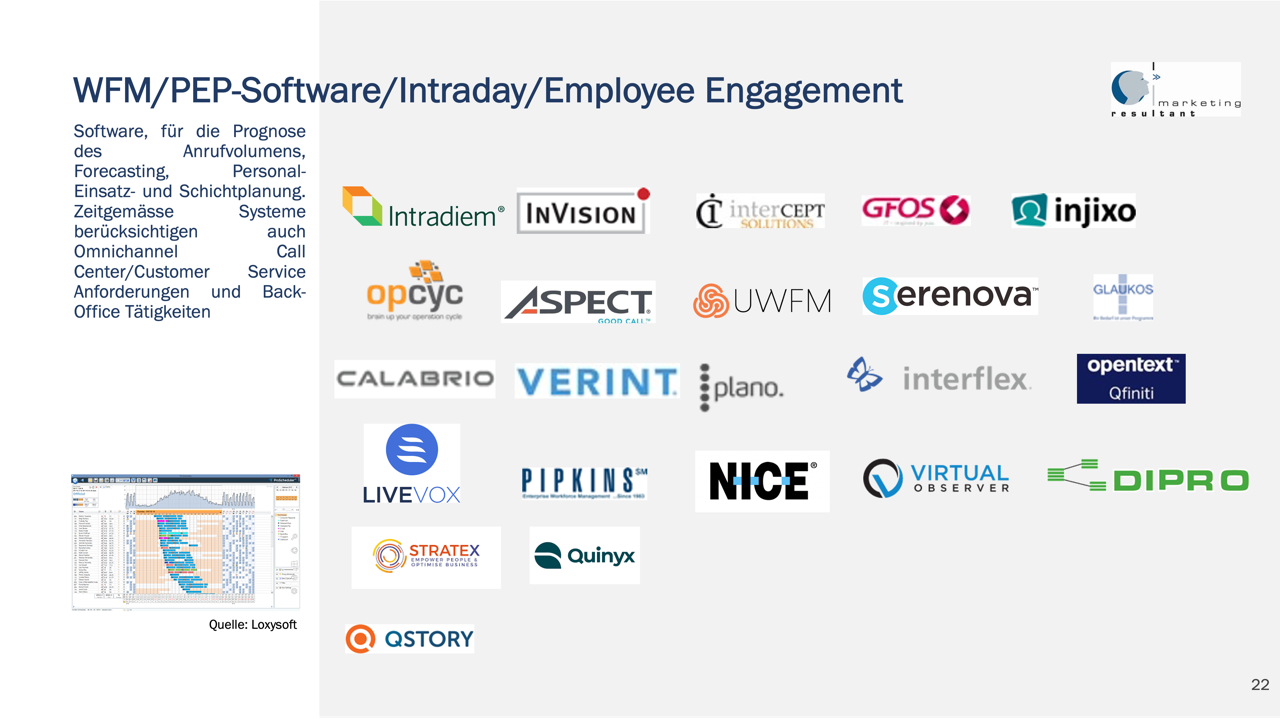 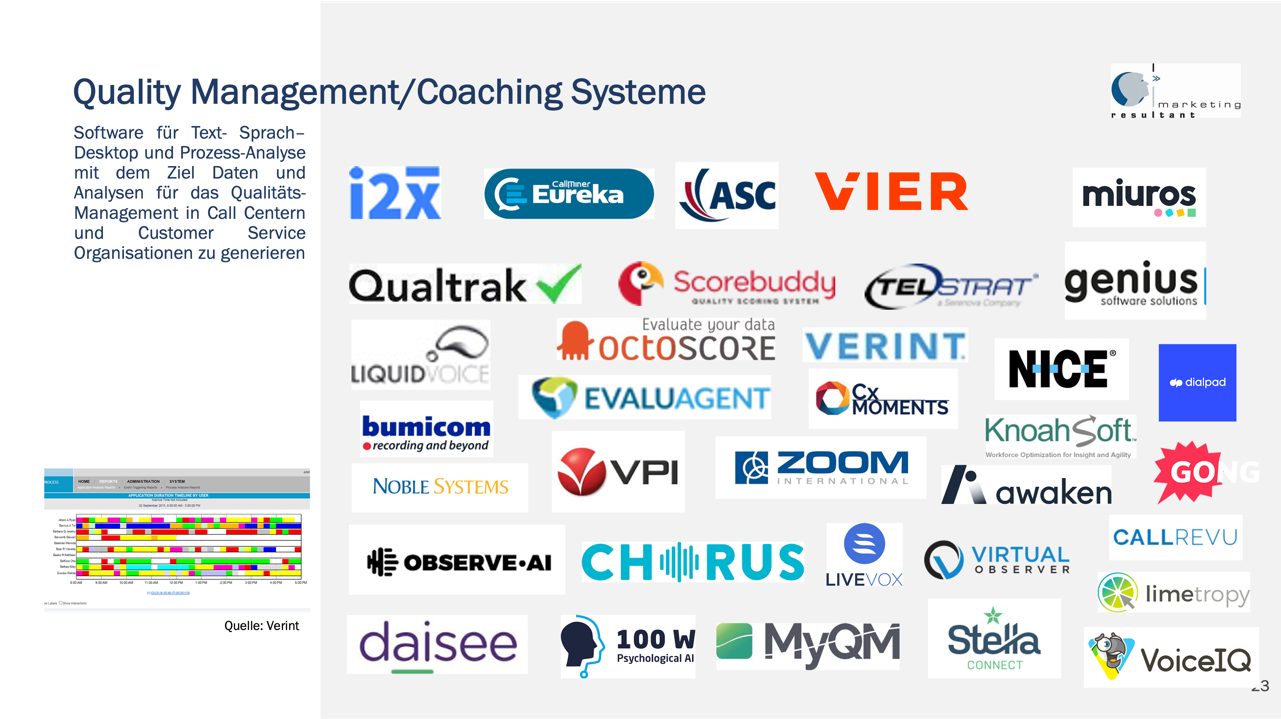 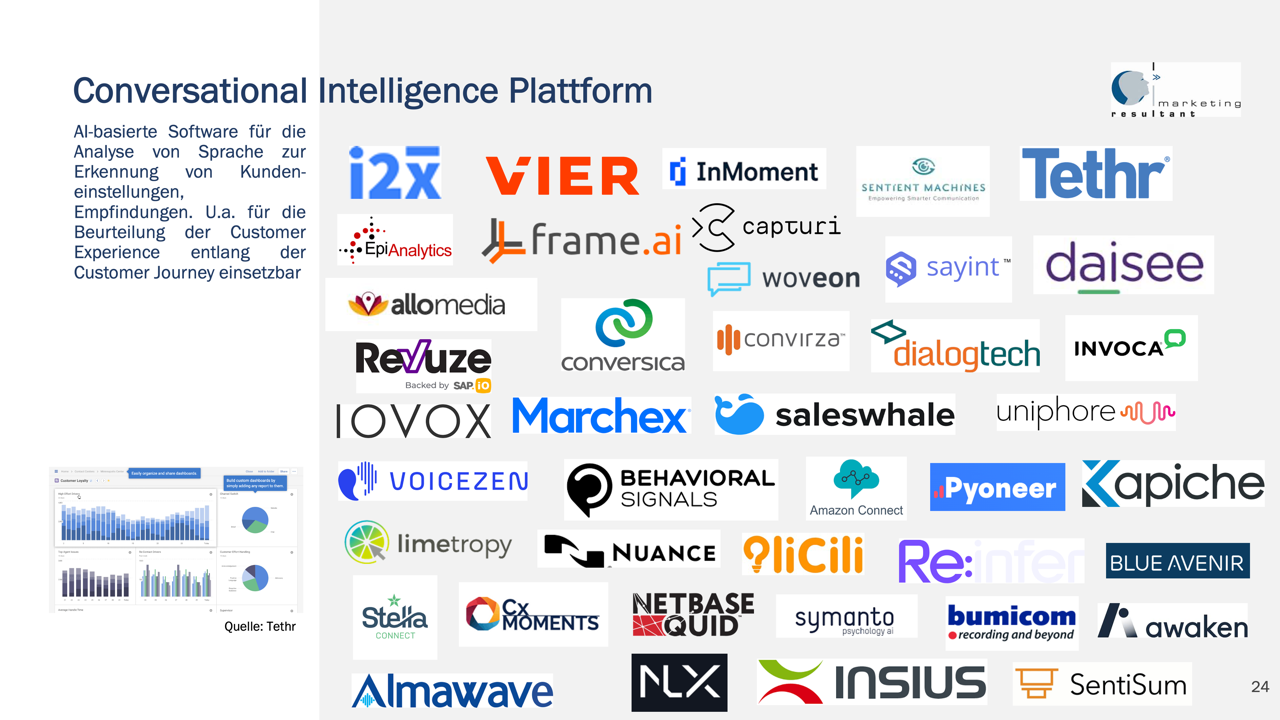 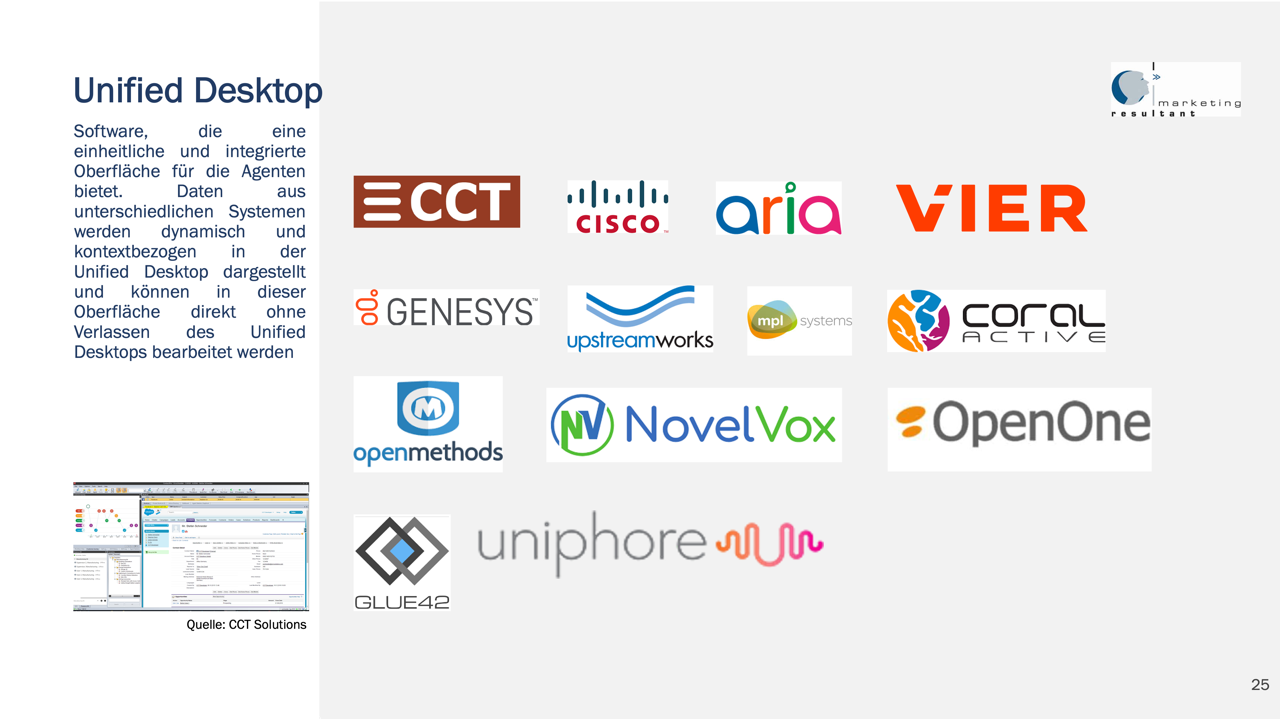 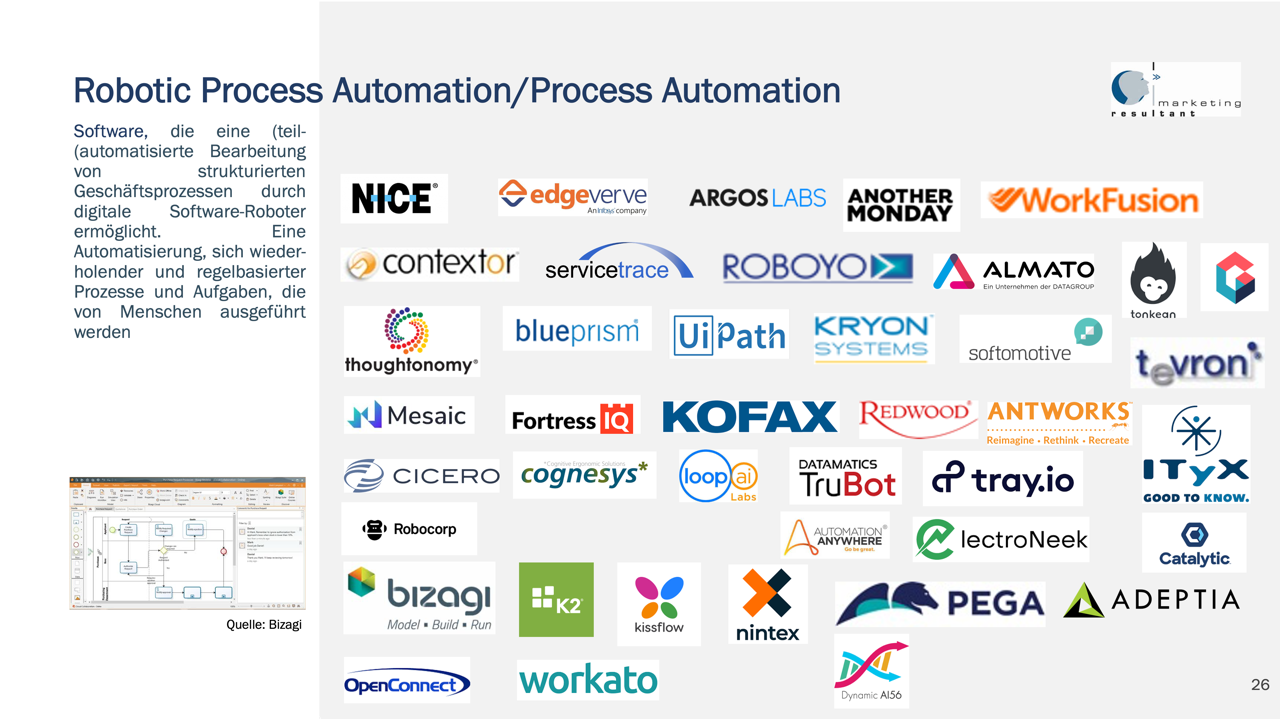 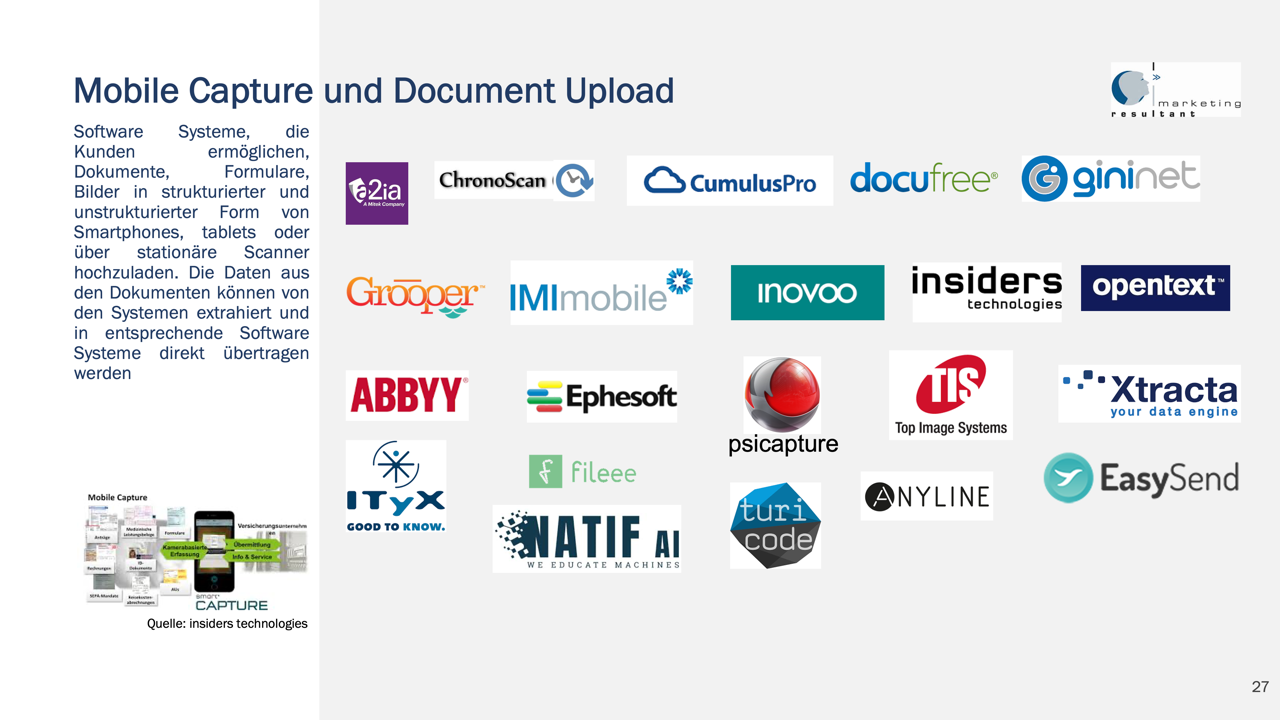 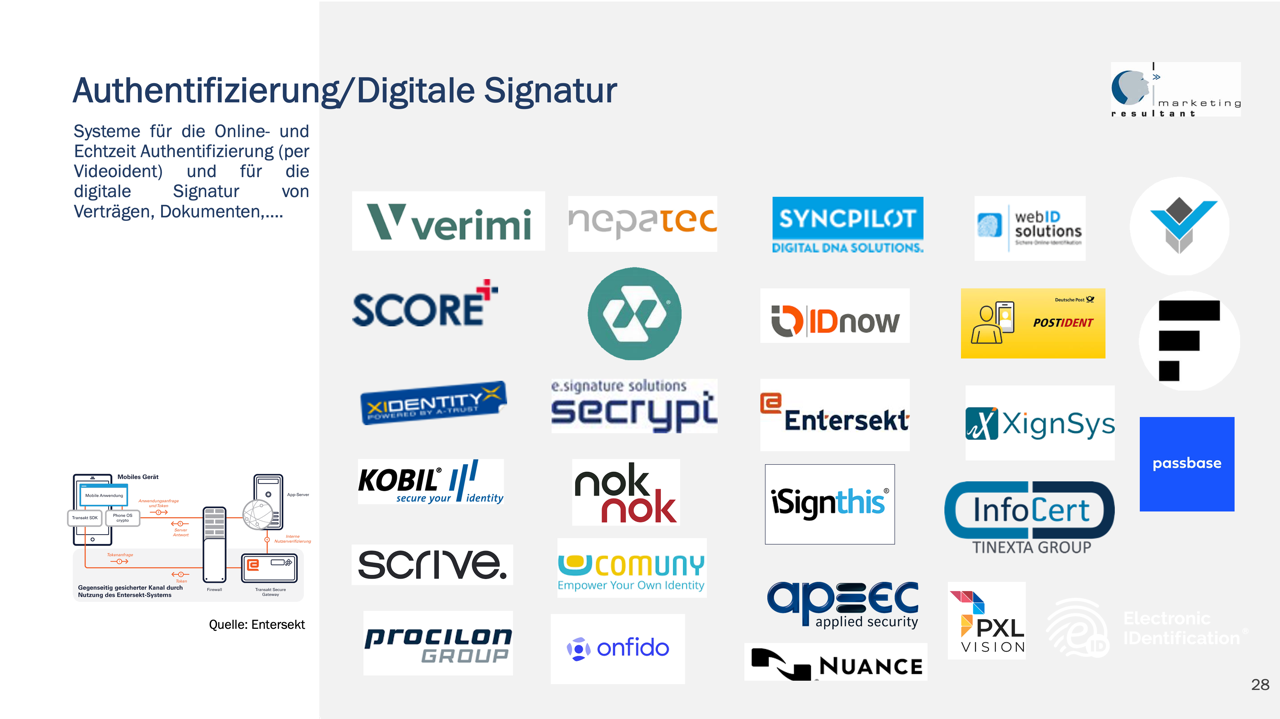 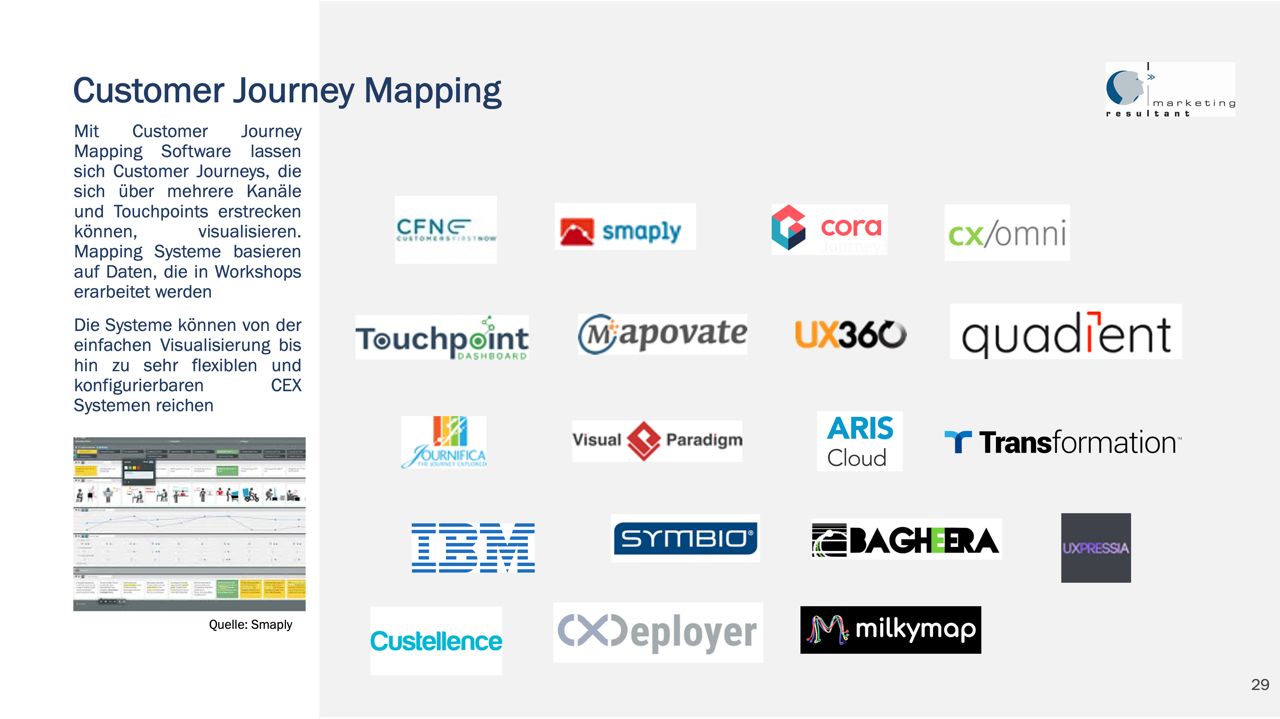 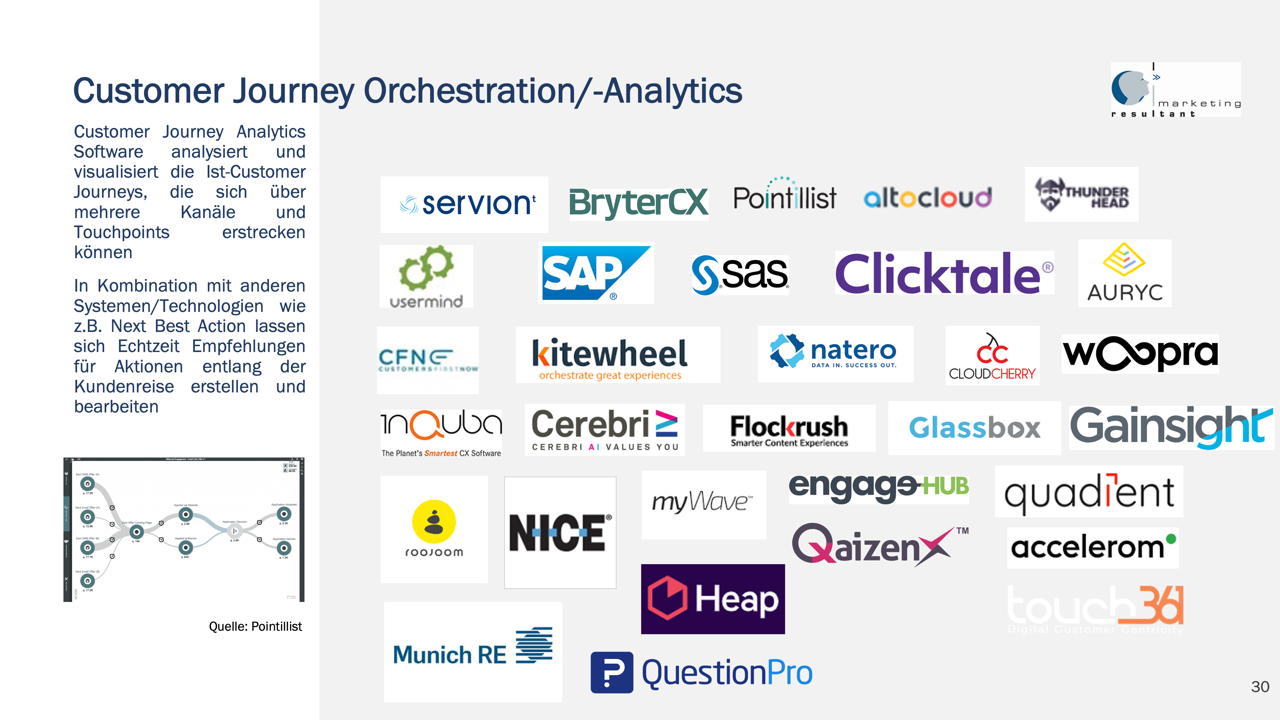 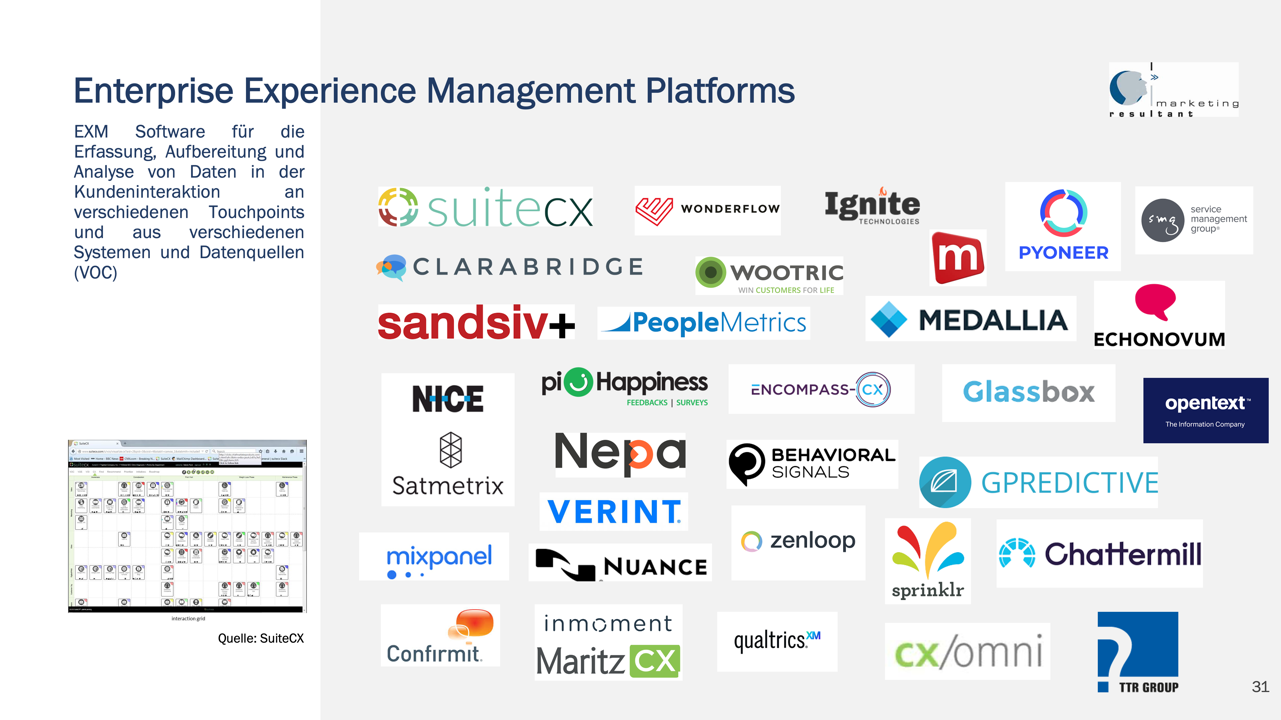 Kontakt
Harald Henn
Marketing Resultant GmbH
Hinter der Kapelle 20
55128 Mainz
0176 23240823
henn@marketing-resultant.de
Sie können die Call Center – Customer Service IT Customer Service Landscape gerne weitergeben oder intern in Projekten unter Verwendung der Autorenangaben nutzen
[Speaker Notes: © Copyright Showeet.com – Free PowerPoint Templates]